Ustna higiena
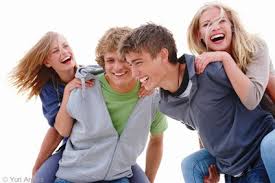 ALI VEŠ ……..?
Začetek  prebave  se  prične  v ustih
Pri prehranjevanju nam pomagajo zobje, jezik in slina.
Vsak zob ima svojo nalogo in z njimi  lahko hrano grizemo, trgamo, drobimo in meljemo.
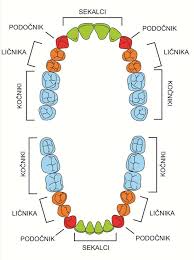 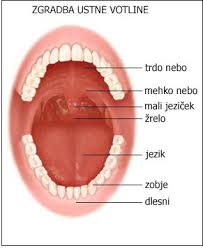 Prehranjevanje – kaj se dogaja v tvojih ustih ?
Po vsaki jedi na tvojih zobeh, dlesnih in jeziku ostanejo ostanki hrane. 
S pomočjo bakterij se prične hrana razkrajati in lepiti na zobe in v približno dvanajstih urah nastane na zobeh mehka zobna obloga. 
Bakterije ogljikove hidrate in sladkorje spremenijo v kisline, te pa pričnejo raztapljati površino zoba – zobno sklenino. V tvojem zobu nastane luknjica, zob postane občutljiv in boleč – nastane zobna gniloba ali karies.
Bakterije pa povzročajo tudi bolezni dlesni-vnetje dlesni. Pri čiščenju zob občutiš bolečino, dlesni postanejo rdeče, otečene in pojavi se krvavenje dlesni.
Drugi  dejavniki  ki  lahko vplivajo  na  zdravje  tvojih  zob
Kislinske erozije-raztapljanje zobne sklenine (povzročitelj  je kisla hrana in pijača, motnje hranjenja –bulimija, anoreksija)



Pasti sodobnega sveta : beljenje zob, piercing na ustnici ali jeziku, zobni nakit (poškodbe na zobeh in dlesnih)
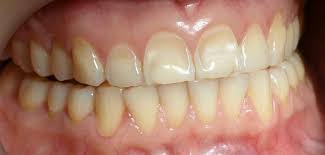 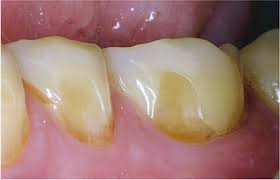 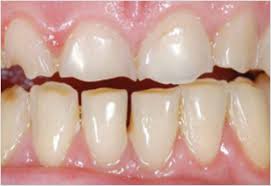 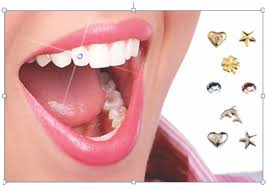 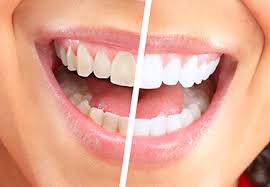 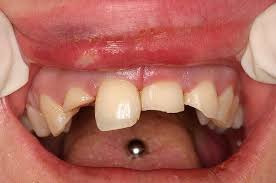 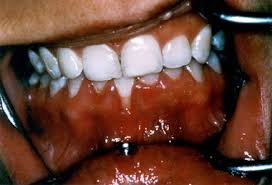 Pomen  dobre  ustne  higiene
Čiščenje zob 2 x dnevno
Pravilna tehnika čiščenja zob – da odstraniš zobne obloge z vseh ploskev zoba (preveri s tableto za obarvanje oblog)
Uporaba pripomočkov – zobna nitka, medzobna ščetka
Zdrave prehranjevalne navade – izogibanje sladki hrani in pijači, razmiki med obroki 
Redni obiski  pri zobozdravniku
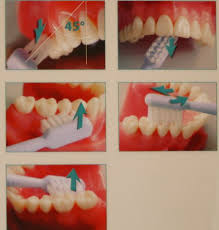 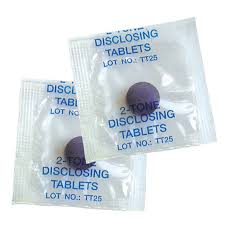 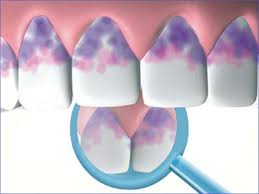 Ali veš da UMIVANJE  ZOB  Z  ZOBNO ŠČETKO….
ni dovolj za popolno ustno higieno!
Vsak zob ima pet ploskev in z zobno ščetko očistimo samo tri ploskve. Očistimo sprednjo(2), notranjo(3), in grizno ploskev(1).
Ploskve med zobmi (4 in 5) imenujemo medzobni prostor  in  lahko ga očistimo  le z zobno nitko in medzobno ščetko.
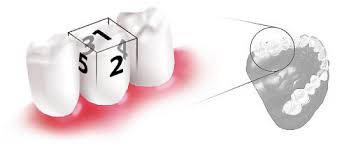 Zobna nitka
Poskusi jo uporabiti :









Lahko si ogledaš:
Htts://www.youtube.com/watch?v=mITAcXb3yR0
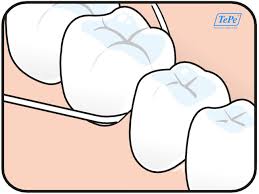 Medzobna  ščetka
Sledi navodilom:








Lahko si ogledaš tudi:
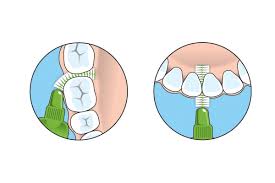 https://www.youtube.com/watch?v=MhvJhUfD3j0
Naj  se  vsak  tvoj  počitniški  dan  začne  s  čistim  in  zdravim  nasmehom !!
Veliko čarobnih počitniških dni vam želi






zobna asistentka Irena                                   ZD Škofja Loka, zobna preventiva
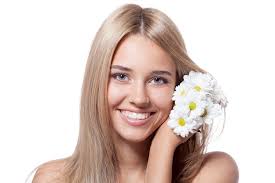 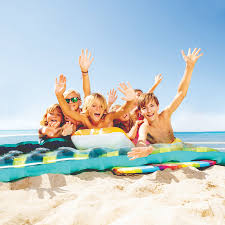 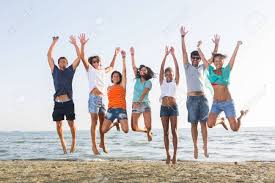